PRESVEDČOVANIEV NAŠEJ SPOLOČNOSTI
CAPTOLOGY
CAPT (Computers as persuasive technologies)
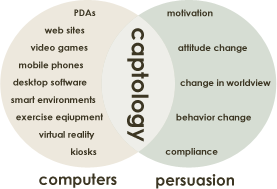 Dizajn, výskum a programová analýza interaktívnych počítačových produktov (web, mobilné telefóny, ďalšie zariadenia) pre účel zmeny postojov a ľudského správania
Súčasné projekty
Persuasive online video 
	(Youtube – politické kampane, reklama)
Psychology of Facebook
	(ovplyvňovanie na sociálnych sieťach)
Peace Innovation & Technology
	(Stanfordskí výskumníci veria vo svetový mier do tridsiatich rokov)
Web Credibility
	(Ako zvýšiť kredibilitu webovej prezentácie)
Captology
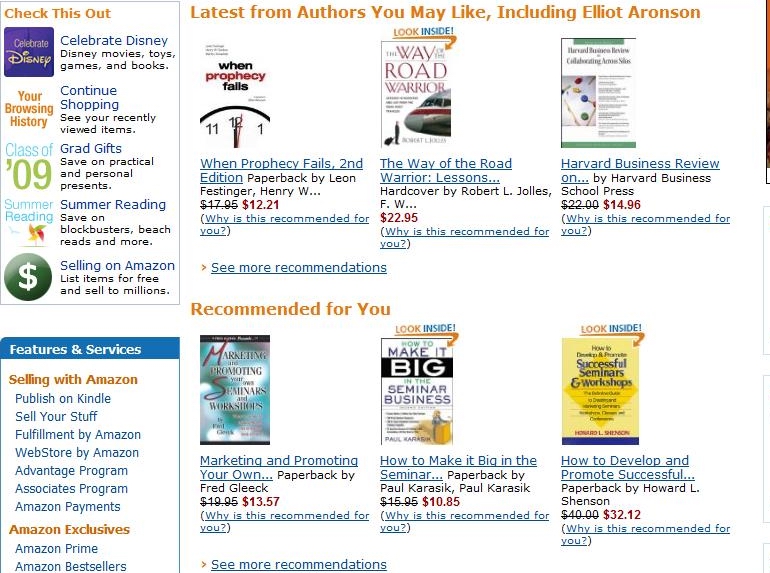 NEUROMARKETING
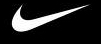 Neurovedy + Marketing = Neuromarketing
Štúdium senzomotorických, kognitívnych a afektívnych reakcií na marketingové stimuly prostredníctvom zobrazovacích metód
fMRI
EEG
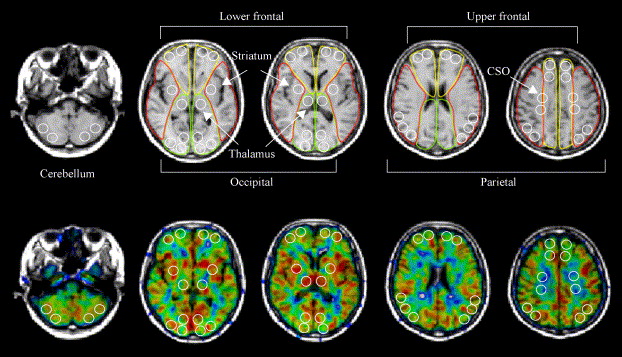 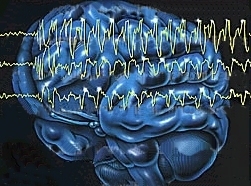 Neuromarketing
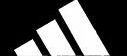 How do we react to in-store signs and promotions?
	http://www.neurosciencemarketing.com/blog/articles/stores-shopping-cart.htm#more-431
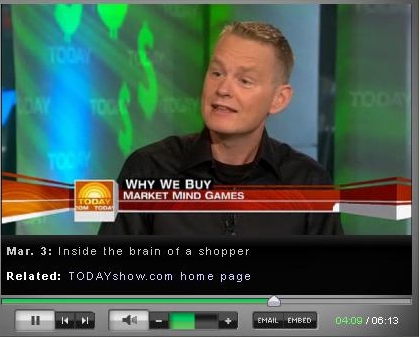 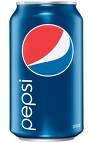 Pepsi vs. Coca Cola
Montague, 2003
Blind test Pepsi vs. Coca Cola
	Výsledky – neutrálna aktivita, preferencie 50:50
Oznámená značka
	Výsledky – 75% preferovalo Coca Colu. Navyše pri pití Coca Coly sa výrazne aktivovaval mediálny prefrontálny kortex
Politická komunikácia a presvedčovanie
Politická komunikácia je extrémne závislá na kultúrnom kontexte
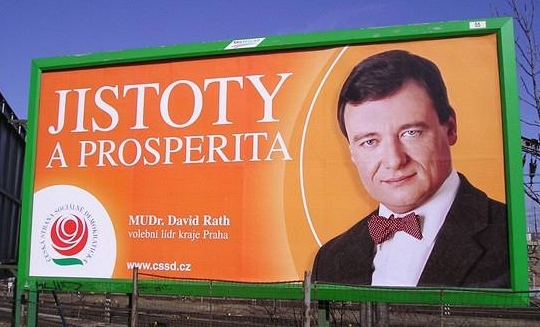 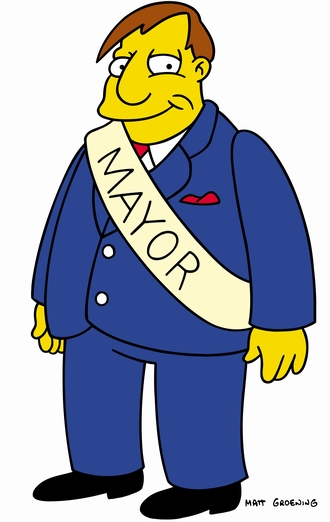 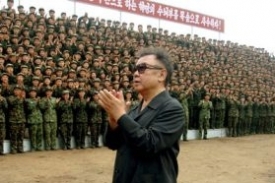 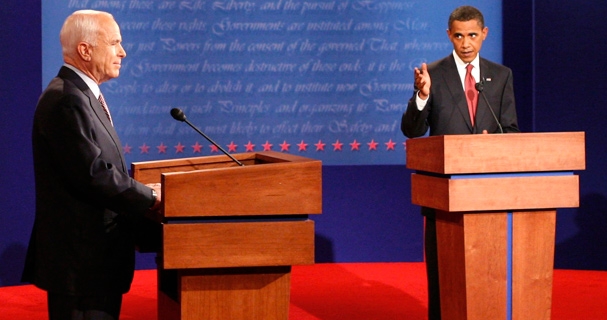 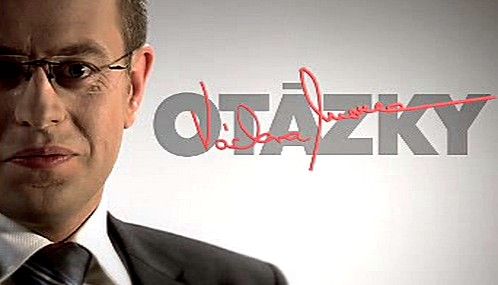 Politická komunikácia a technológie
Franklin D. Roosevelt a jeho Fireside chats (1933 - 1944)
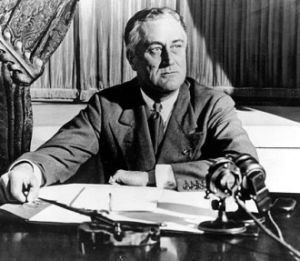 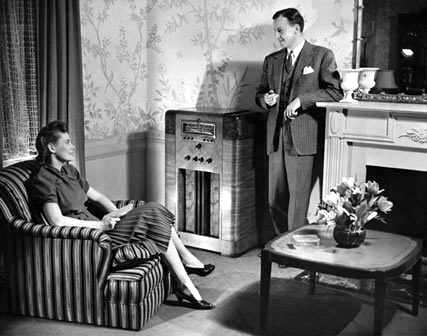 Politická komunikácia a technológie
Politická komunikácia a technológie
Politická komunikácia a technológie
Politická komunikácia			Štýly a stratégie
Incumbency Style
Symbolic Trapping of the Office
	(legitimacy, competency, charisma of the office)
Creating pseudoevents to attract and control media attention
Consulting or negotiating with world leaders
Manipulating the economy or other important domestic issues
Endorsements by party and other important leaders
DISADVANTAGES of Running as Incumbent:
Run on own record
Public may blame them for all problems
Besides campaigning they have to do the job they’ve been elected for
There are much bigger expectations from them than from opponents
Political communication			Styles and strategies
Challenger style:
Attacking the record of opponents
Taking the offensive position on issues
Calling for a change
Emphasizing optimism for the future
Speaking to traditional values rather than calling for value changes
[Speaker Notes: Taking the offensive position on issues Probing, questioning, challenging, attacking but never presenting concrete solutions for problems. It is the incumbent who has to defend. Challengers are not expected to solve the problem; they just have to say that they have got a plan.
Goldwater and McGovern did not understand the essential nature of the strategy and thus they lost. As they proposed specific proposals with details, they were subjected to intensive analysis, debated, refuted by opponents and media, and finally rejected as absurd.]
Dôležitosť politickej reklamy
KAMPAŇ MUSÍ BYŤ VIDIEŤ!!!
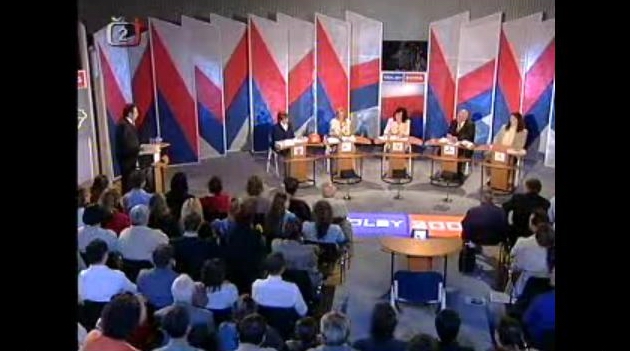 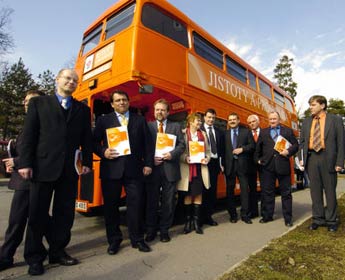 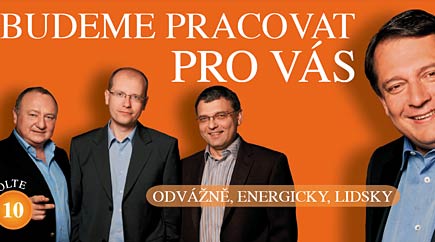 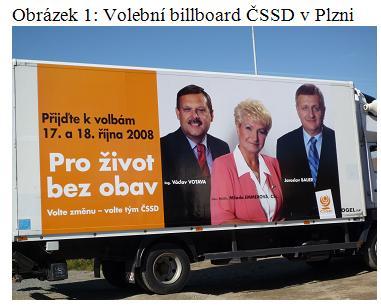 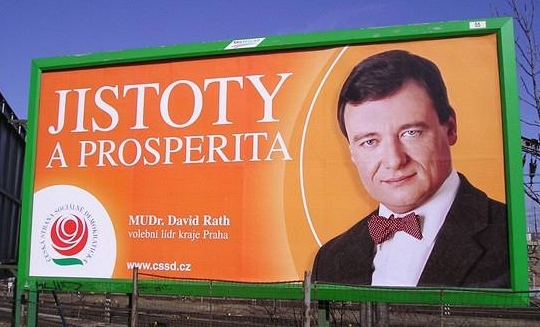 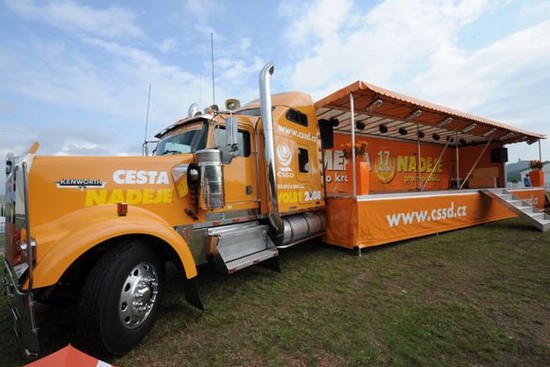 Dôležitosť politickej reklamy
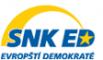 Politické strany participujúce v  OVM
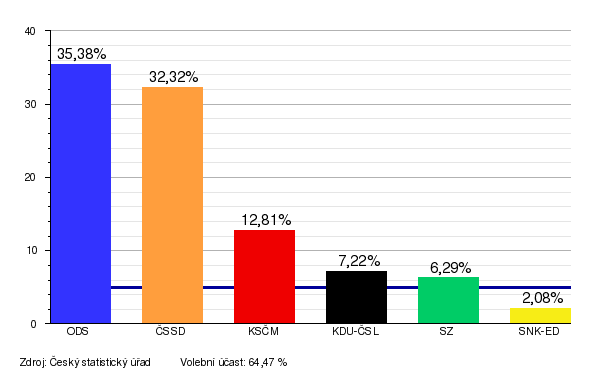 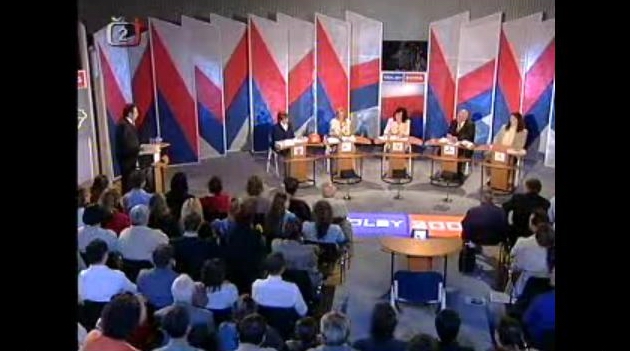 O čom teda politická kampaň je?
Politická kampaň je hlavne o mobilizácii obvyklých voličov a získaní nerozhodnutých voličov.
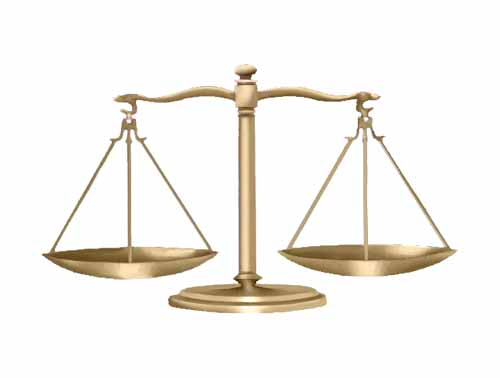